Department of Women’s and Children’s Health
PPH Butterfly: First Aid for post-partum haemorrhage
Webinar: 27th June 1400 – 1600hrs (BST)
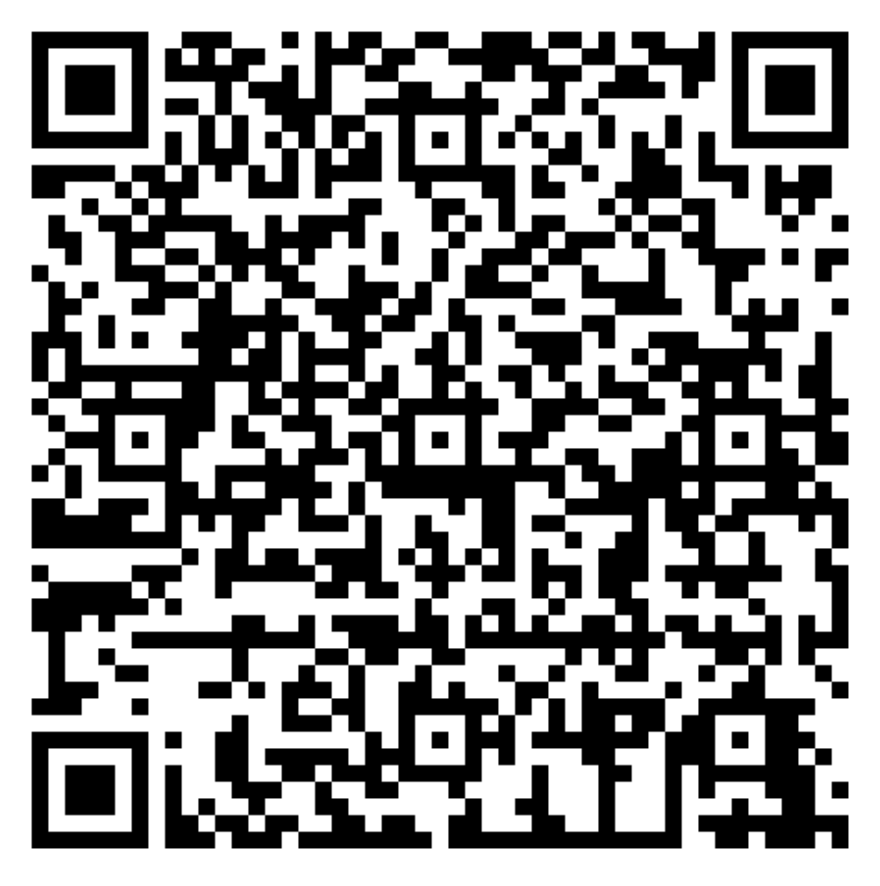 Professor Andrew Weeks
Dr Teesta Dey
Ms Mariana Widmer
Ms Caroline Cunningham
Professor Dame Tina Lavender
Professor Rhiannon Tudor Edwards
Panel: Professor Jim Thornton, Dr Suellen Miller, Dr Sam Ononge, Dr Yana Richens